Spring 2024 Legislative Update
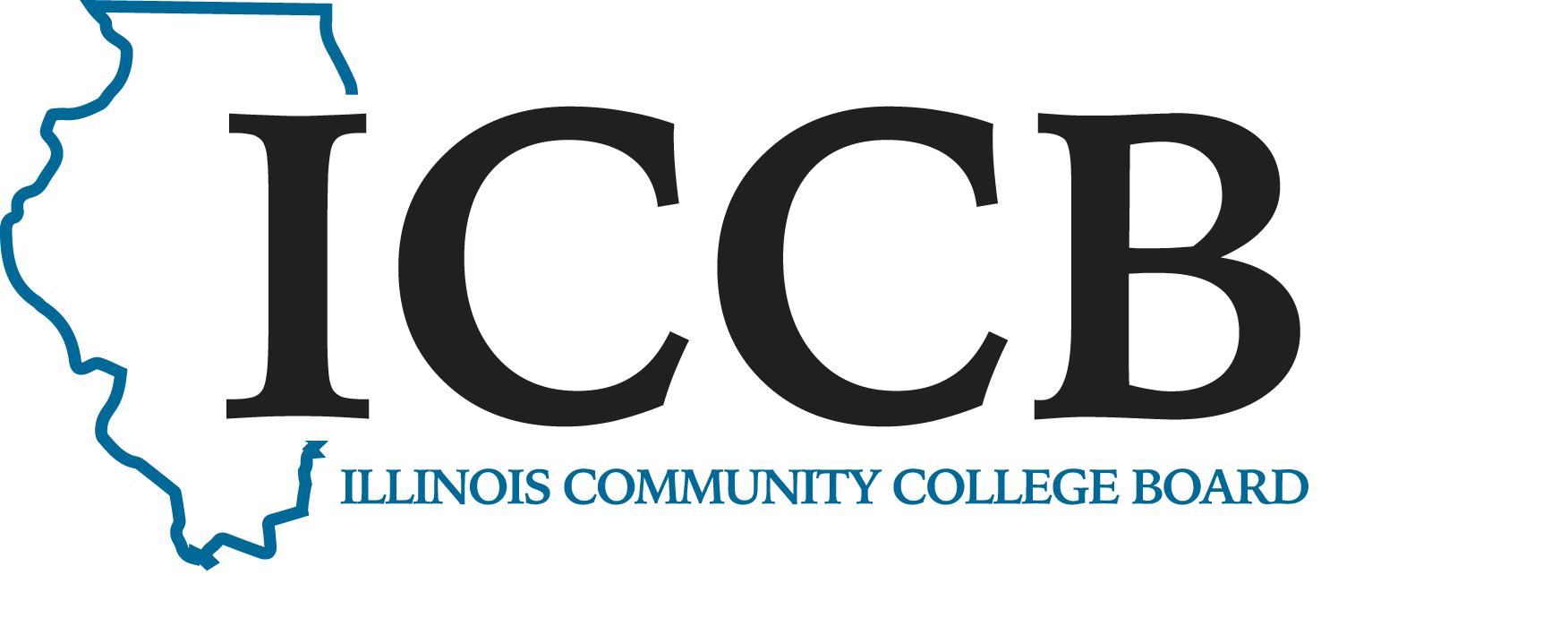 Matt Berry, Chief of Staff
ICCB Legislative Initiatives
Transfer fee waiver transparency
SB 3081 (Villanueva) – Senate 2nd Reading
Requires that each public university provide all students transferring from an Illinois community college with the university's undergraduate transfer admissions application fee waiver policy and any application or forms necessary to apply for a fee waiver as part of the transfer admissions process. Each university is encouraged to develop a policy to automatically waive the transfer application fee for low-income Illinois students transferring from a community college The university must post this policy in an easily accessible place on the university's website.
Statutory Clean-Up
SB 3132 (Halpin) – Senate 3rd Reading
HB 4650 (Stuart) – House 2nd Reading
Statutory changes to the Illinois Public Community Acts and other relevant acts impacting community colleges to eliminate outdated statutes, reduces administrative burden, and ensures statutory language is consistent with ICCB operating processes and procedures.
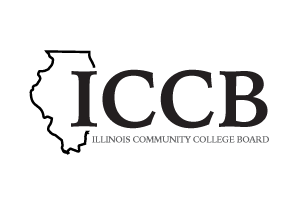 Dual Credit
Dual credit quality act – faculty qualifications
HB 5020 (Blair-Sherlock) – House Assigned to Higher Education Committee
Provides that a Dual Credit Instructor Endorsement Framework shall be developed through a committee involving collaboration between ICCB and ISBE by December 31, 2024. 

Provides that the Framework shall establish criteria for evaluating instructors based on academic credentials, progress toward academic credentials, equivalent experience, or some combination of these. 

Makes changes concerning high school and community college partnership agreements, the Dual Credit Committee, instructor and other standards for dual credit courses, and the data in reports made by institutions of higher learning.
Dual Credit Teacher Scholarships
SB 2838 (S. Turner) – Senate Assigned Appropriation Education Committee
Scholarships awarded under the Teach Illinois Scholarship Program may be granted to individuals employed as teachers who agree to pursue a master's degree to teach dual credit courses at a high school.  The individual must teach at least one dual credit course per school year in a high for a period of at least 5 years.
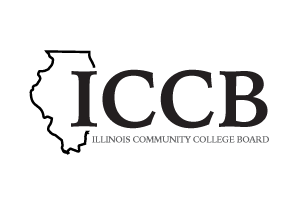 Student Athletes
Student athletes bill of rights
HB 4252 (Buckner) – House 2nd Reading
Creates the Student Athletes Bill of Rights to ensure equal opportunities and protect college athletes' health, safety, economic rights, and educational outcomes. Each college must appoint an ombudsperson, independent of the athletic department to provide support to student-athletes. Creates the Commission on College Athletics to pursue research and recommendations and monitor athletic programs. Requires IBHE to provide administrative support to the Commission.
Hazing violations / criminal code definition
HB 4253 (Buckner) – House 2nd Reading
Create the Higher Education Violation Reporting Act and require each public and private college to publicly report findings of violations of the institutions code of conduct policy, anti-hazing policy, or laws related to hazing. Requires all institutions to provide hazing prevention education to employees and requires employees or volunteers to report reasonable belief of hazing instances. 

Amends the Criminal Code definition of hazing and requirements for an action to be considered hazing, including considering an act as hazing whether the other person participates willingly or not.
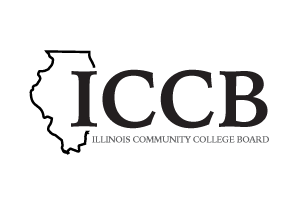 Supports for Students
Preventing sexual violence in higher education – retaliation protections
HB 5452 (Canty) – House Assigned to Higher Education Committee
Requires colleges to update their procedures on sexual violence to include protecting individuals who report from retaliation and a policy and process to dismiss retaliatory claims against the individual.

 Adds to the role of the confidential advisor to, upon the survivor's request, liaise with campus authorities to help the survivor respond to any retaliation and to assist with the policy and process of early dismissal of retaliatory claims. 

Requires the institution to review the retaliation claim within 45 days of the claim and provide a written notification to the survivor and respondent within 10 days of review.
Refugee transcripts
SB 2690 (Porfirio) – Senate 3rd Reading
Each public institution of higher education (including community college) shall pay on behalf of a refugee or reimburse a refugee for payment of any transcript evaluation fees that are required to be paid during the admission process.

The bill defines refugee as a person who has entered the U.S. on a refugee status from Iraq or Afghanistan.
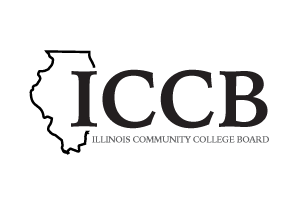 Supports for Students
Student wellness days
SB 2606 (Koehler) – Senate 3rd Reading
Beginning no later than the 2026-2027 academic year, each public college or university shall adopt a policy for each academic term that does one of the following: 
allows students to use a minimum of 2 student wellness days per academic term; 
provides students a minimum of 2 scheduled student wellness days per academic term; or (
allows a combination of scheduled and student selected days. 

The policy shall apply to students who are enrolled in at least one academic course that lasts 9 weeks or longer during an academic term, with exceptions for clinical component course, credit internship course, or a fieldwork placement course.
DCFS Tuition waivers
SB 3138 (Koehler) – Senate 3rd Reading
For post-secondary education scholarships and fee waivers awarded to eligible students by DCFS, removes a provision requiring a community college or public university to waive any tuition and fee amounts that exceed the amounts paid to the applicant under the Pell Grant Program.
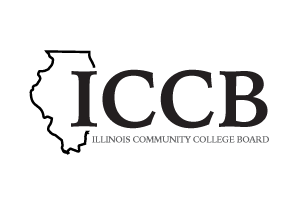 Workforce Development
Community college fast-track program
HB 4057 (McLaughlin ) – House Assigned to Higher Ed-Degree Conferral Subcommittee
Requires each community college district to provide a small business leadership fast-track program to help women who wish to become small business owners as contractors in trade fields
Early Childhood Access Consortium for Equity Scholarship Program
HB 5024 (Mason) – House Assigned to Childcare Accessibility & Early Childhood Ed Committee
Amends the Early Childhood Access Consortium for Equity Act (ECACE). Removes provisions concerning geographic regional hubs established by IBHE and ICCB.  All appointed positions on the advisory committee shall have their term length chosen by agreement among the co-chairpersons of the advisory committee. The advisory committee shall meet at least twice a year (instead of quarterly). 

Provides that, subject to appropriation, ISAC shall implement and administer an early childhood educator scholarship program, to be known as the Early Childhood Access Consortium for Equity Scholarship Program. Under the Program, the Commission shall annually award scholarships to early childhood education students enrolled in the institutions participating in the Consortium.
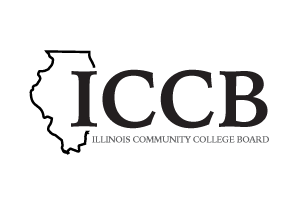 Workforce Development
Career & workforce transition act – masonry program
HB 5369 (Gill) – House Assigned to Higher Education Committee
Amends the Career and Workforce Transition Act. Provides that a community college shall accept up to 30 credit hours transferred from an institution approved by the ICCB if a student has completed a masonry program at that institution
Operating room safety act – surgical technologists
SB 2653 (D. Turner) – Senate Assigned to License Activities Committee
 Establishing that any surgical technician hired by a healthcare facility on or after January 1, 2026, must meet successfully complete an educational program nationally accredited by CAAHEP or the Accrediting Bureau of Health Education Schools for surgical technologists and holds and maintains a certified surgical technologist credential.
Job training program transparency
SB 2907 (Syverson) – Senate 2nd Reading
Within one year after the effective date of the Act, DECO, in coordination with relevant State agencies, shall compile a report concerning all State-funded job training and workforce development programs. The Department may contract with the statewide ILDS to carry out the provisions of the Act.
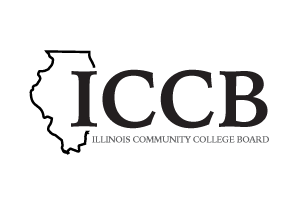 Additional Legislative Highlights
College & career pathway endorsements
HB 4218 (Rohr) – House Assigned to Higher Ed-Degree Conferral Subcommittee
Amends the Postsecondary and Workforce Readiness Act. Provides that a postsecondary institution shall require applicants for admission to report which College and Career Pathway Endorsements, if any, they have received.
Good food purchasing program
HB 5052 (Harper) – House Assigned to State Government Administration Committee
Require colleges to follow purchasing processes of the Good Food Purchasing Program  to prioritize purchasing food from local suppliers, businesses owned by People of Color and others impacted by economic marginalization and provide humane conditions for animals. In addition to undergoing a baseline assessment within a year of the bill, institutions would be required to create a multi-year action plan to align with the food purchasing processes in the bill and then be reassessed within another year.
Ai in education report
HB 5399 (Rashid) – House Assigned to Higher Education Committee
Requires IBHE to prepare a report to the General Assembly on the state of artificial intelligence education and development in public and private institutions of higher education.
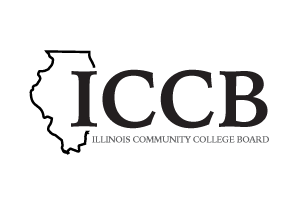 Additional Legislative Highlights
Nursing program effectiveness
HB 5155 (Delgado) – House Assigned to Health Care Licenses Committee
Replaces the single measure of determining registered nursing (RN) program effectiveness (the licensure exam passage rate of all graduates over the three most recent calendar years without reference to first-time test takers) to meeting any one of several measures. 

Outliers, as defined in the legislation, may be removed when calculating State-approved licensure examination pass rates. Each RN education program is responsible for tracking outliers and calculating the passage rate of the program's graduates.
Pay during closure
SB 331 (Turner) – Senate 2nd Reading
Require each community college to pay employees and contractors their daily, regular rate of pay and benefits if a campus is closed due to a declaration of a winter weather emergency. The requirement does not apply if the day is rescheduled, and the employee or contractor will be paid their daily, regular rate of pay.
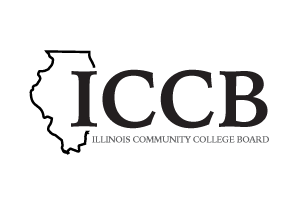 Additional Legislative Highlights
Higher education enrollment data reporting
SB 3581 (Rose) – Senate 2nd Reading
Requires each community college district to report to ICCB annually, on or before October1,  specified student enrollment data. Provides that ICCB shall post the student enrollment data on its Internet website.  Requires similar reporting for the public universities to the IBHE.
Illinois Articulation Initiative – audit compliance
SB 3594 (Castro) – Senate 3rd Reading
Provides that if, in a given academic year, a public institution does not have an equivalent major, lower-division courses, or both that align with the major panel's descriptors and course approval criteria, then the public institution shall be considered to be compliant with those provisions for that academic year, as determined by IBHE and ICCB, in coordination with the director of the Illinois Articulation Initiative.
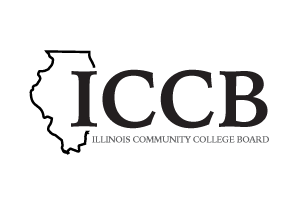